Open Science & Hardware: patent zombies, chimeras and future monsters
Denisa Kera
National University of Singapore
facebook.com/DenisaKera
nus.academia.edu/DenisaKera
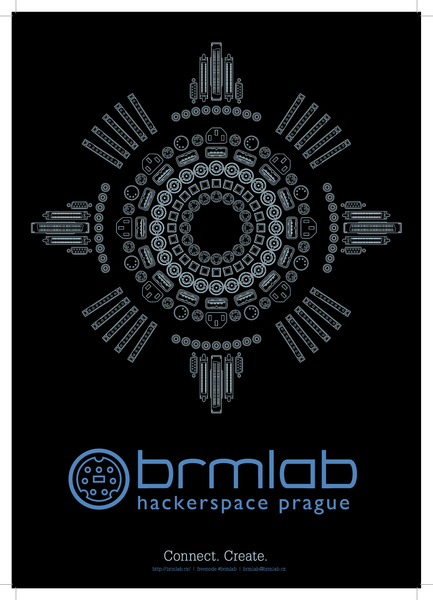 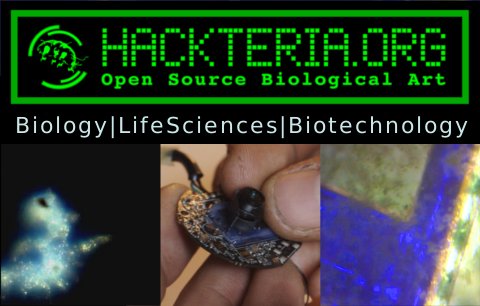 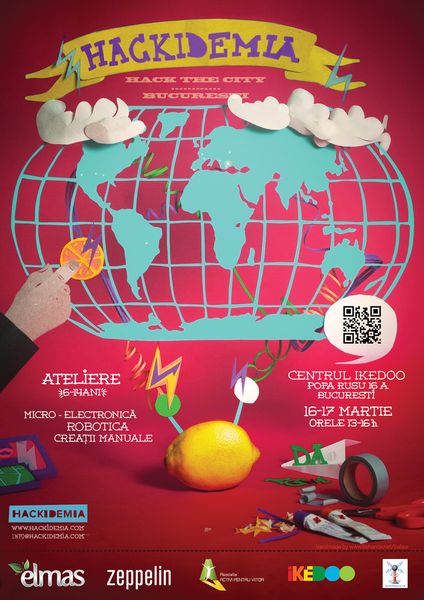 Designer & Philosopher


MA Philosophy

PhD Information Science
“Life Cycle” of OSHW lab equipment
Workshop
Prototype
Education, Art, Design Uses
Research Infrastructure
Bio-entrepreneurship  
Indonesia: from DIY microscopes for education to hemocytometers for research & bioenterpreneurship
Lifepatch.org - citizen initiative in art, science and technology
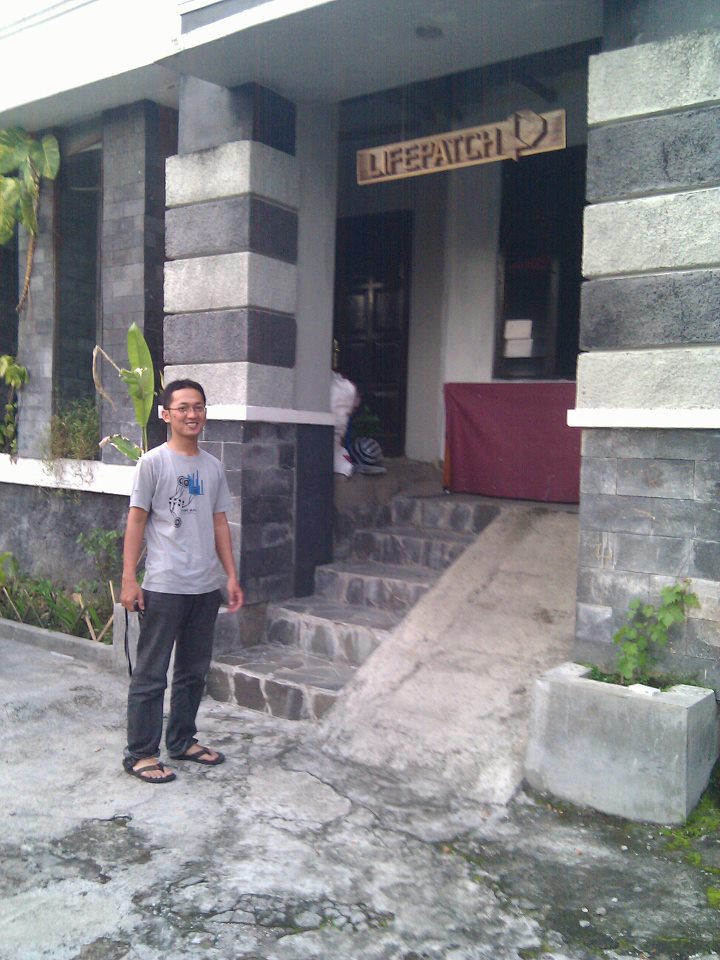 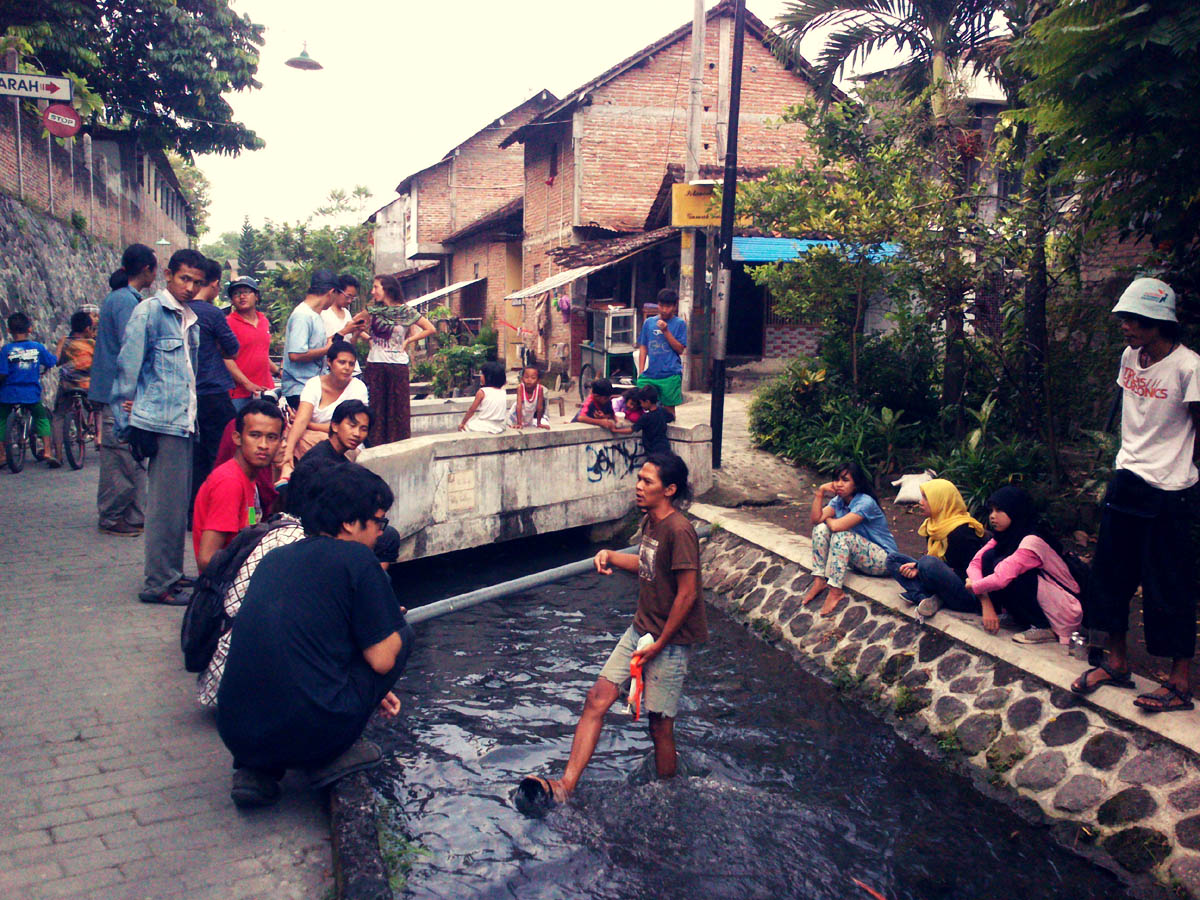 Akbar - Researcher at Microbiology Lab and Consultant at Bangun Indonesia
Bugisan
[Speaker Notes: Researcher at Microbiology Lab and Consultant at Bangun Indonesia]
From DIY microscope to Vjing tool and professional hemocytometer
UGM university workshops
Hacked webcam - 2009 
PS3 eye game console - 2010
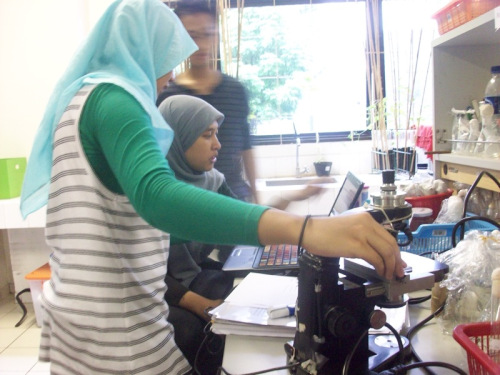 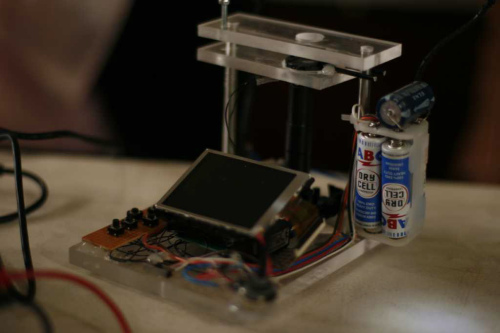 [Speaker Notes: http://hackteria.org/?p=1637]
2012 – 2013 DIY Webcam Microscope Stage Kit – Urs Gaudenz/Gaudi Labs
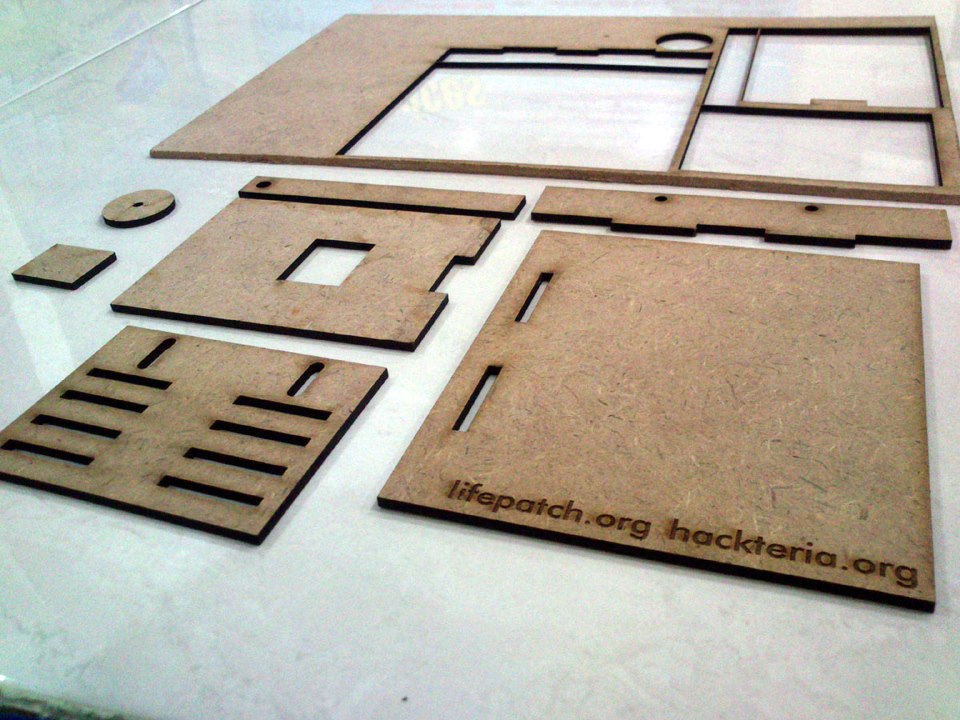 Stage kit – Indonesian clone made with local artisans
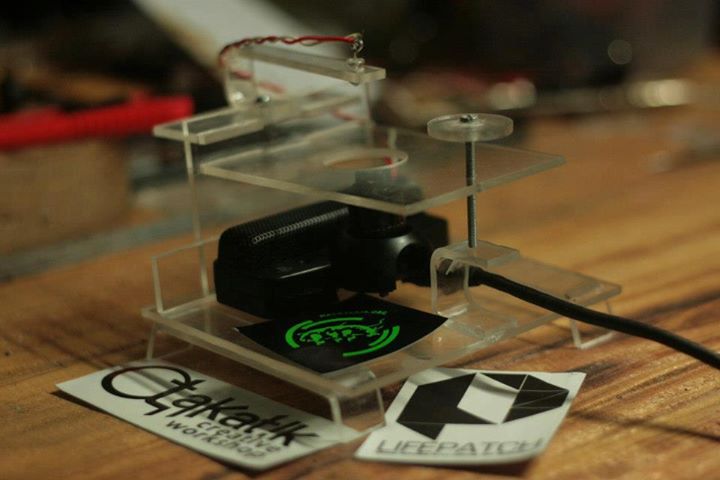 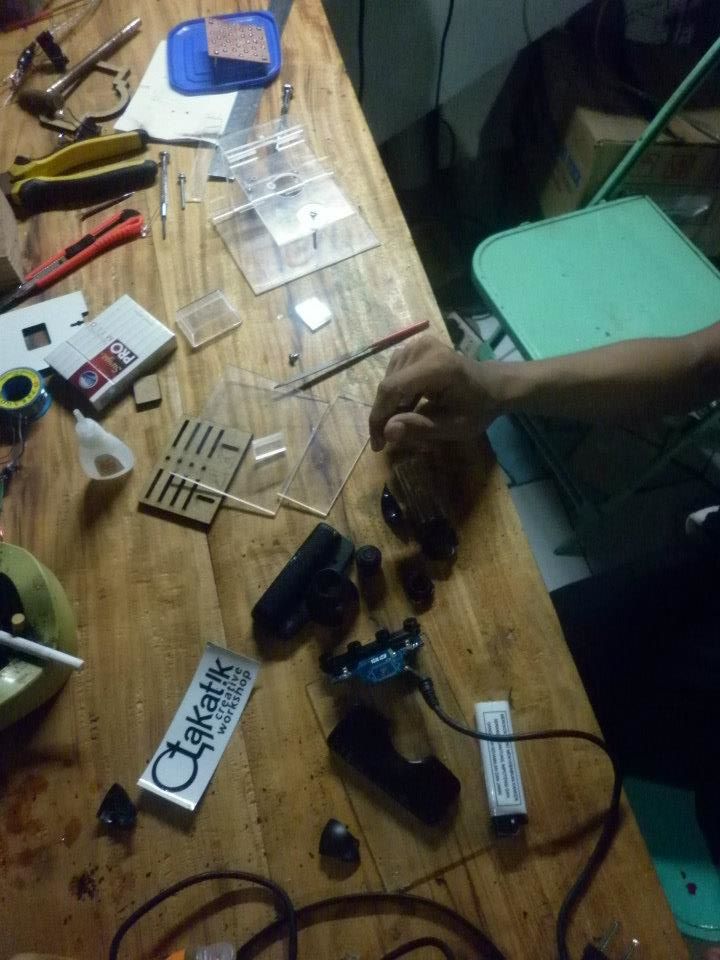 [Speaker Notes: https://www.facebook.com/media/set/?set=a.549545511747116.131034.284578538243816&type=1
http://www.flickr.com/photos/92698778@N04/8447886916/in/photostream/]
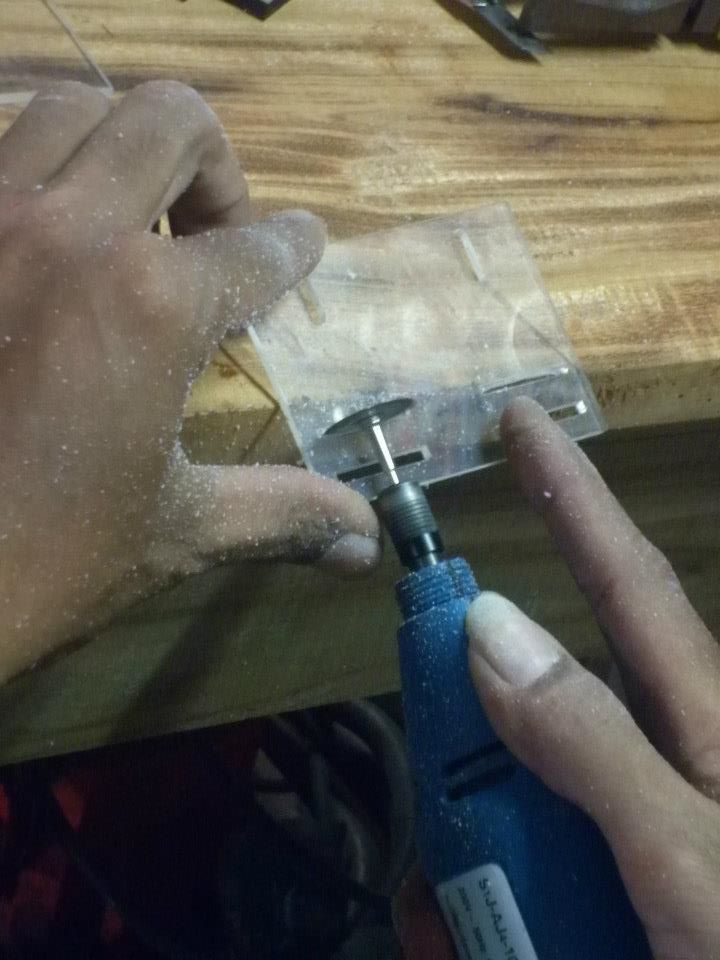 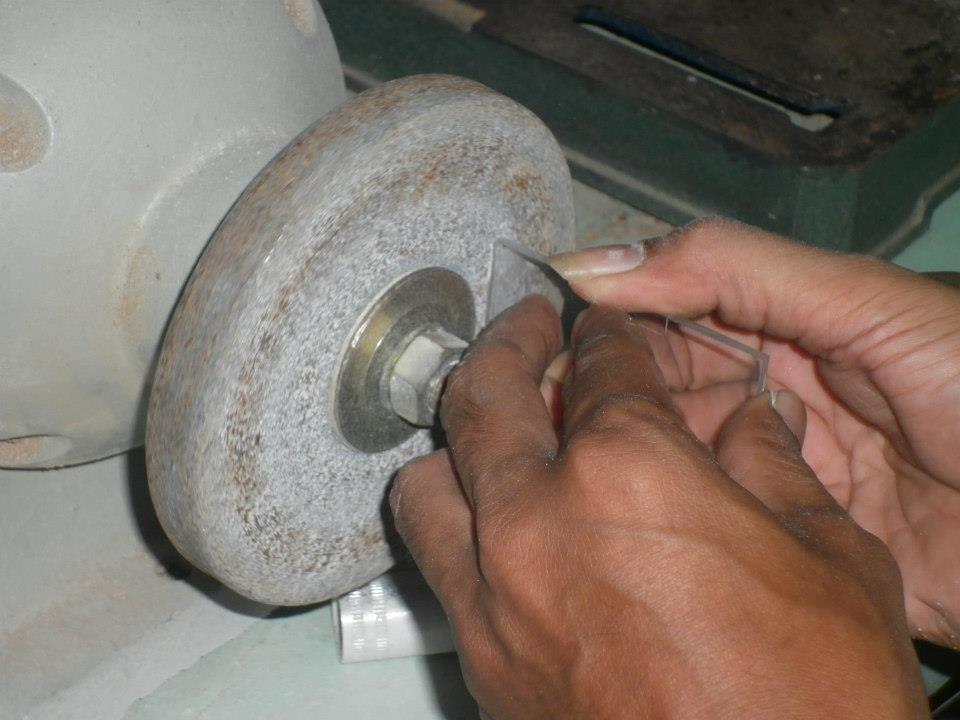 Radix Nugroho
Otakatik Creative Workshop
DIY Microscopy workshops with kids
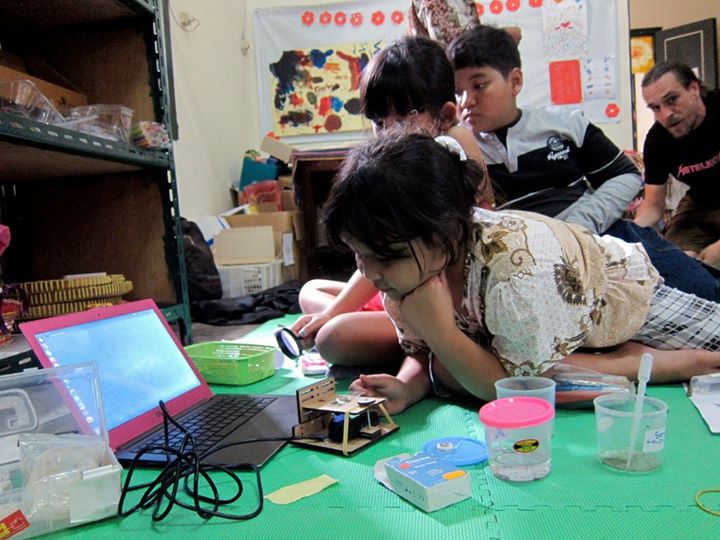 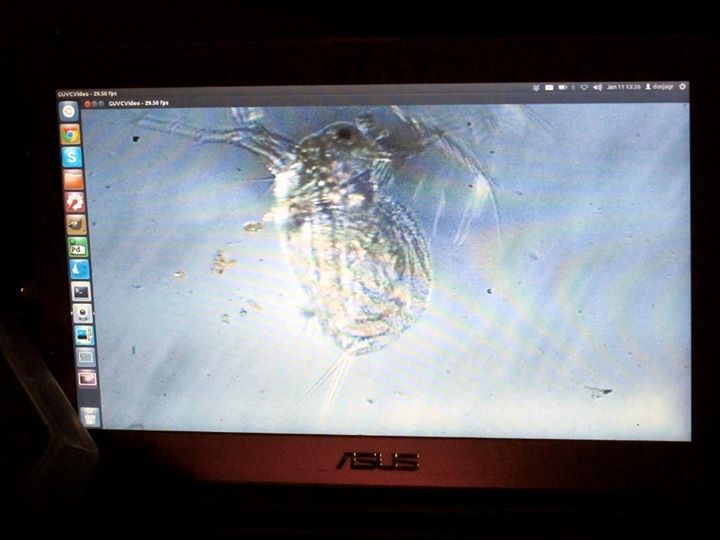 VJ-ing with microscopes
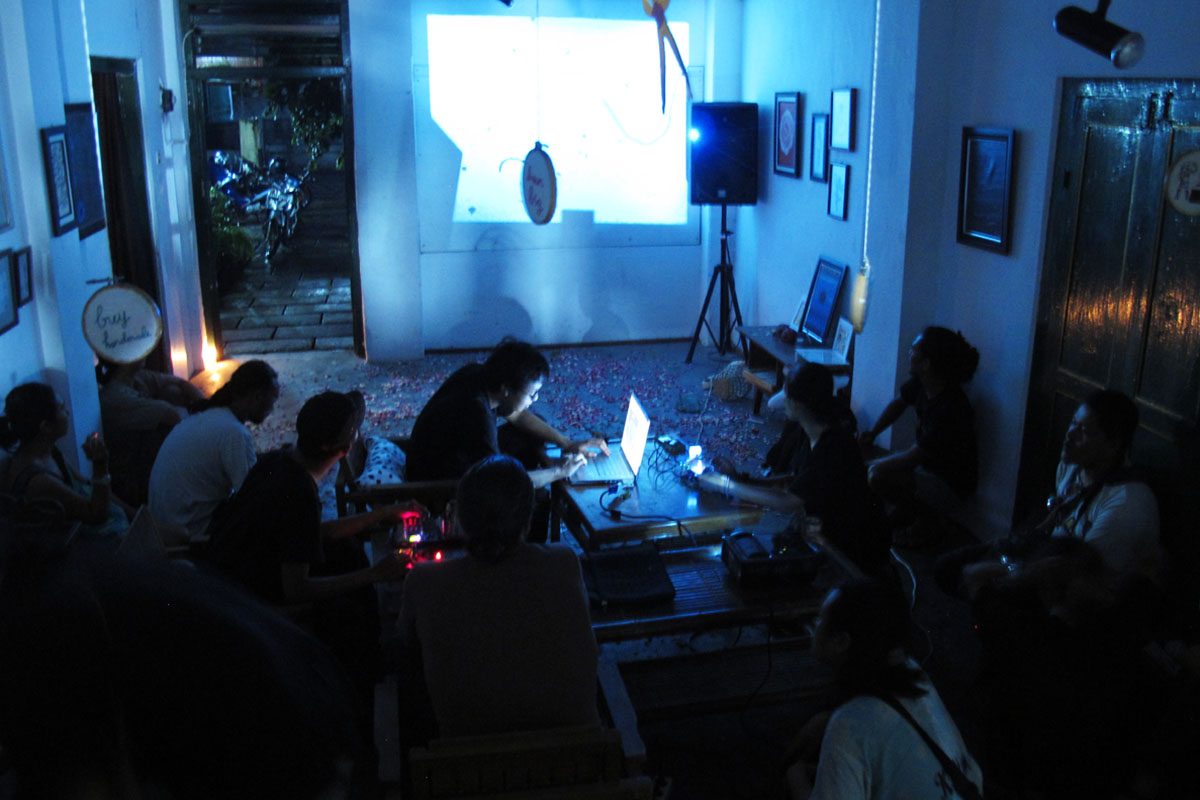 Open CFU, realtime colony counter that uses low magnification microscope webcam.
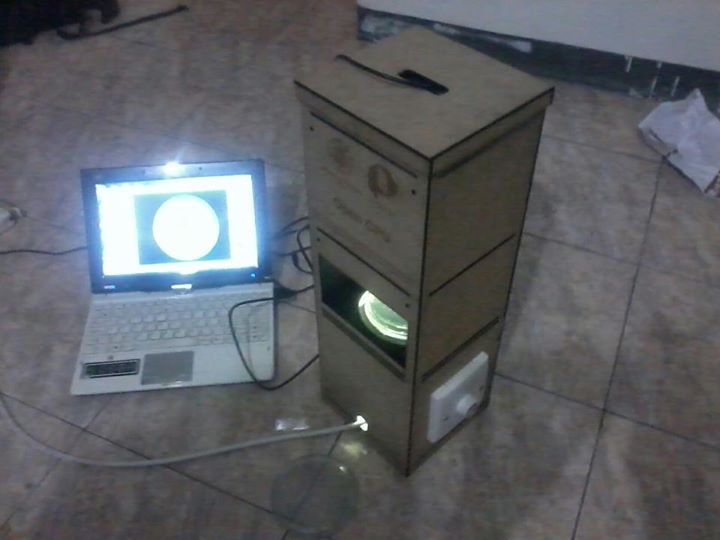 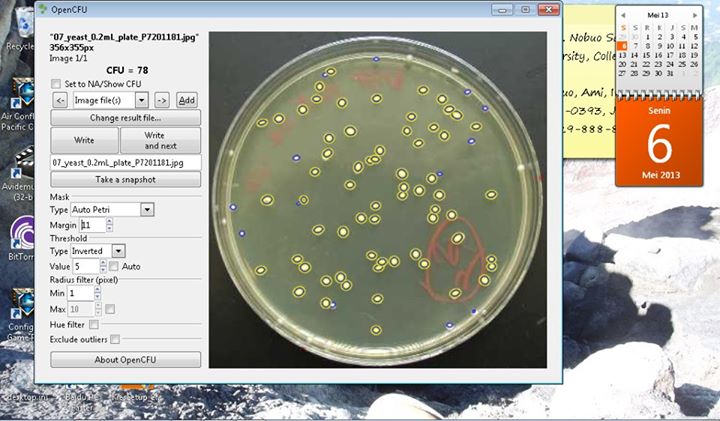 Agro-Hacking: Mycorrhizal Spores
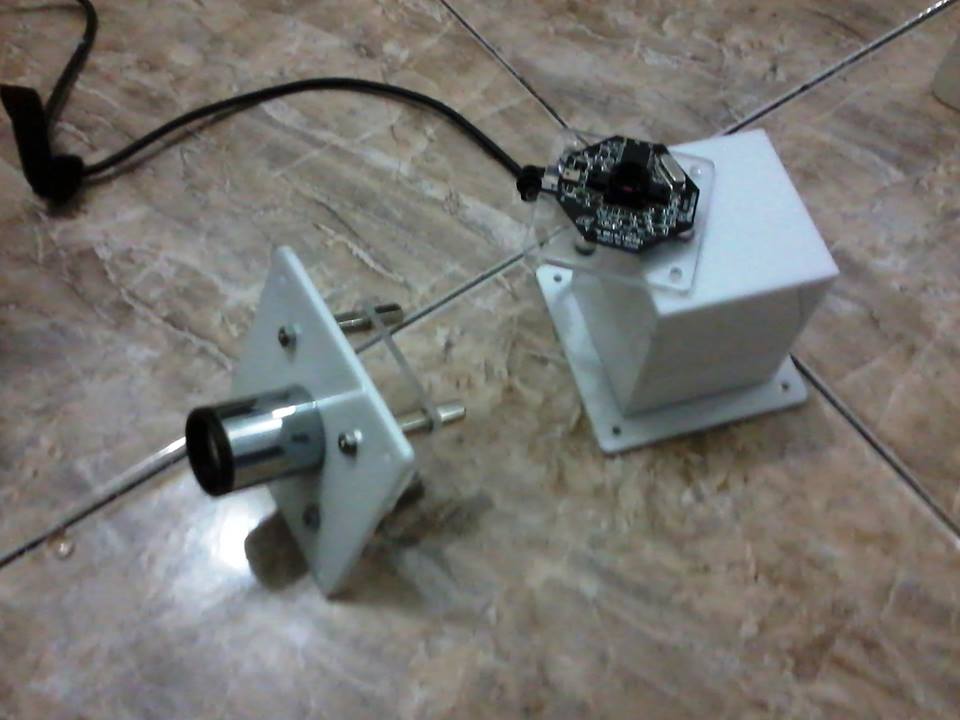 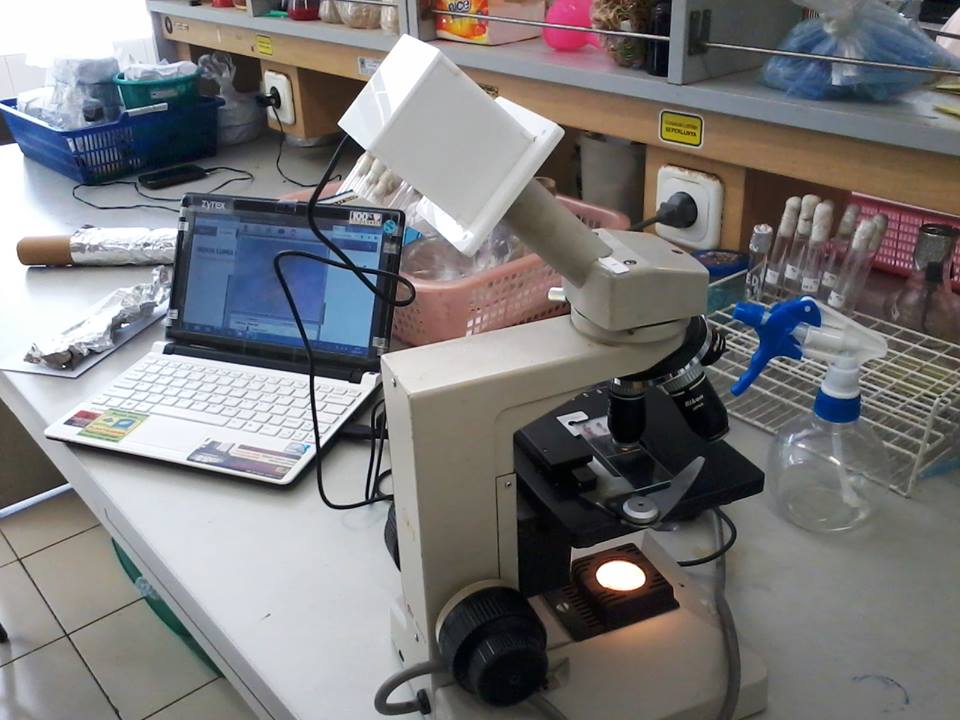 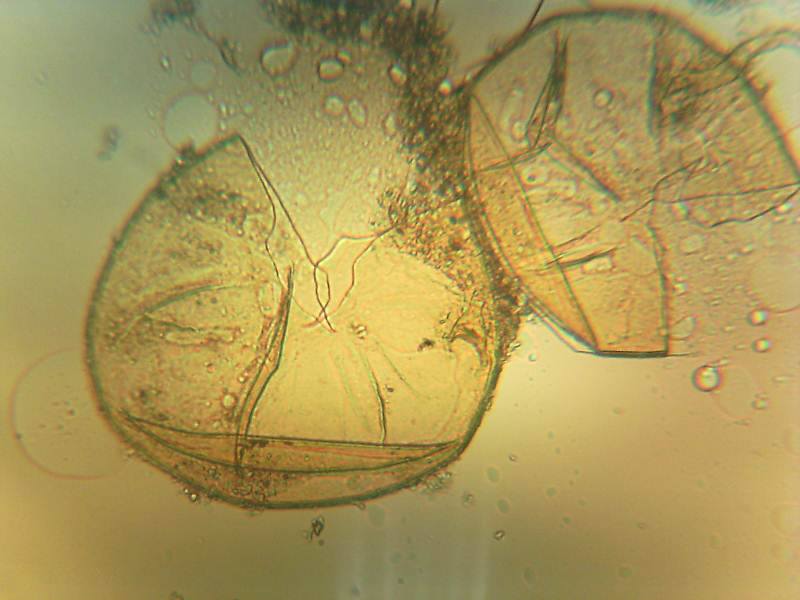 Hacked webcams as Plug and Play microscope attachments
2MP webcam image sensor and 10x okular/eyepiece lens.
Open Source Hardware (OSHW)
Open Science and Citizen Science advocacy
Research infrastructure in the Global South

Open Hardware & Traditional Crafts
DIYbio prototypes collection & archive
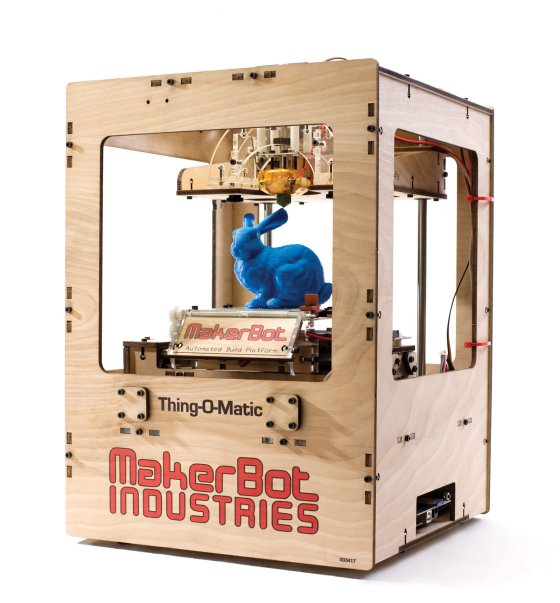 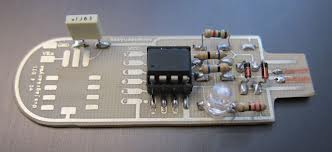 OSHW & Open Science education
OSHW is not really open nor it is a technology….  

It is a patent zombie (expiring patents) and 
chimera (semi-open)… 
we need new monsters (experiment and test):
	
		legal challenges & opportunities 
		stakeholders relations
		empowerment (tools of production)
Hypotheses
Hybrids of OSHW & patents (monsters, chimeras and zombies) support technology transfer of emergent technologies & unique research infrastructure enabling North-South, but also South-South research cooperation.

	Method: 
	Ethnography & Hackathons

	Goal: 
	Experimental Model for Governance of Emergent Technologies & Science Diplomacy & “Science Justice” for the Global South.
Emergent themes
Technology transfer
hybrids of OSHW & patents, expiring patents
(biosensors)

Agro-hacking & rural hackerspaces
(spectrometers for quantifying crops & nutrient values)

Soil bioprostecting 
aka Biostrike, Lifepatch.org/UGM hacks
Ethnography/Case studies
Open Beehives OSHW project supported by patented pesticide biosensor (SG, US)

Quantum Biosystems’ patented nanopore sequencing via OSHW (JP, US) 

Biostrike (ID, CH, SG, EU, IL, NP)
Open Beehives OSHW Project & patented pesticide biosensor
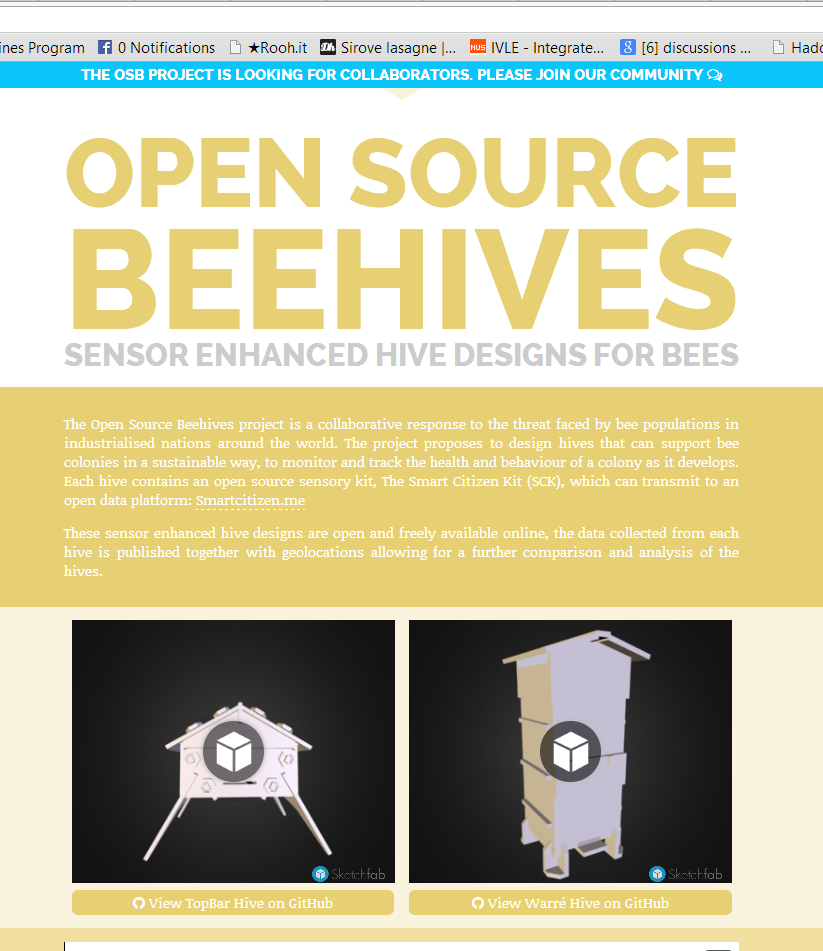 Open Data & Crowdsourcing
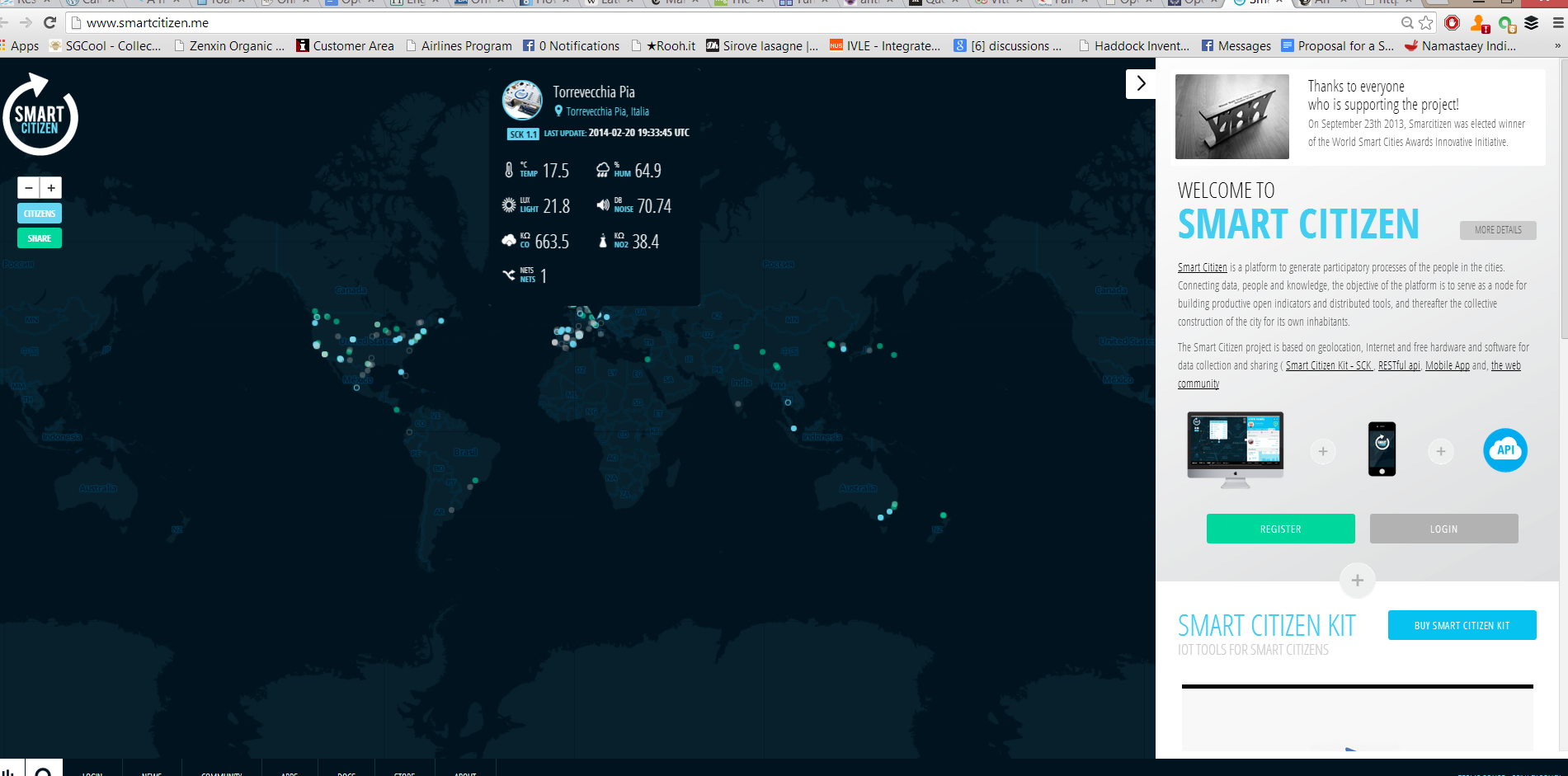 Patents on nicotinoids & pesticide biosensors
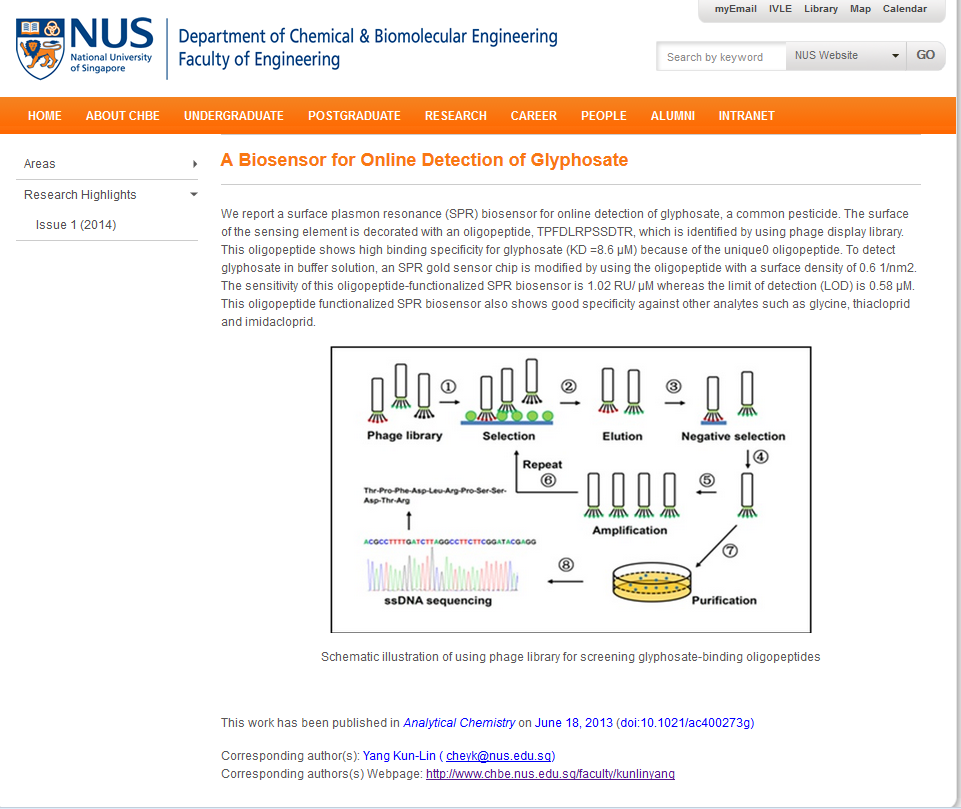 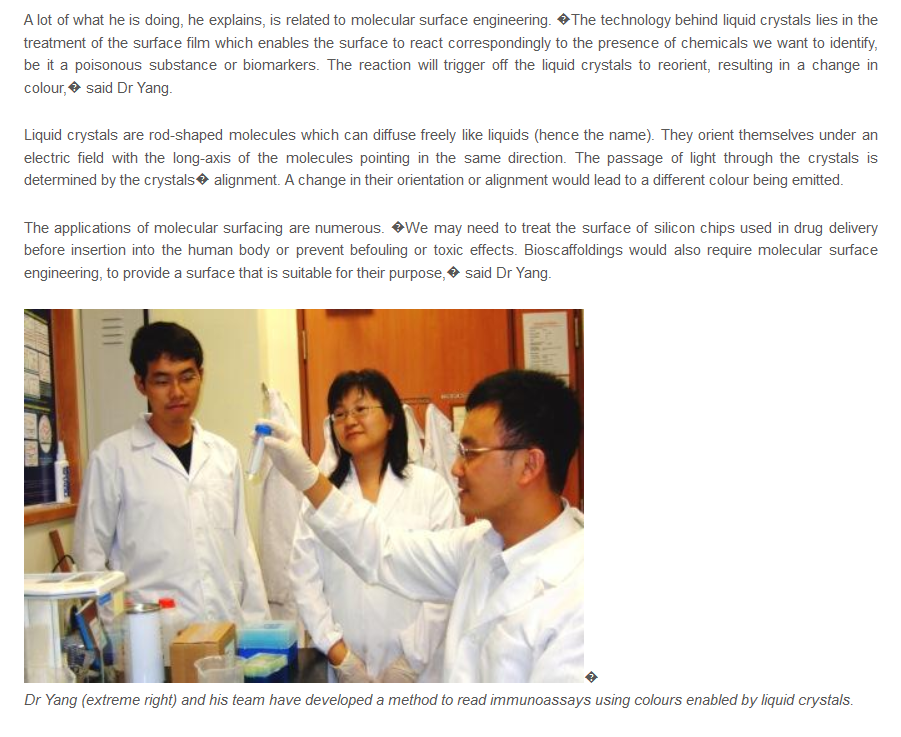 Quantum Biosystems (Japan, US): nanopore sequencing with OSHW
Disruptive, fourth generation sequencer measuring single DNA molecules

	No need for reagents, PCR etc., measures the electric current on a nanolevel directly.

	“measuring tunnel current through nano-electrodes as DNA/RNA passes through nanogaps, and by calculating the current difference. Each chip has a nanogap through which only a single strand of DNA or RNA passes, and the device uses nanoelectrodes (one molecule-wide gap between electrodes) to measure tunnel current.”
Quantum Biosystems
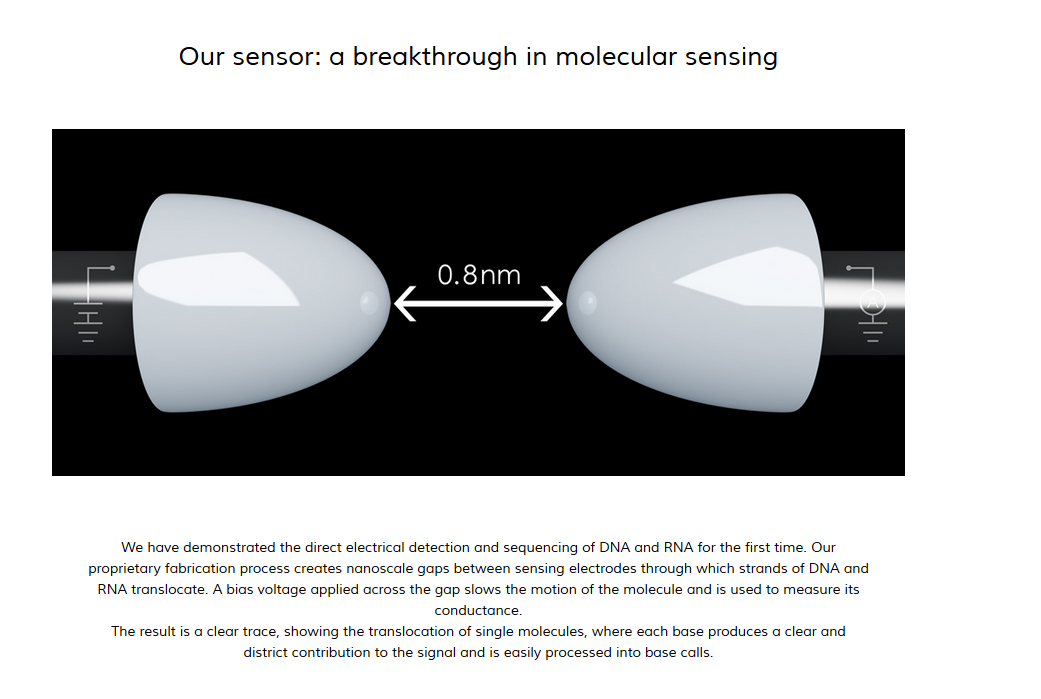 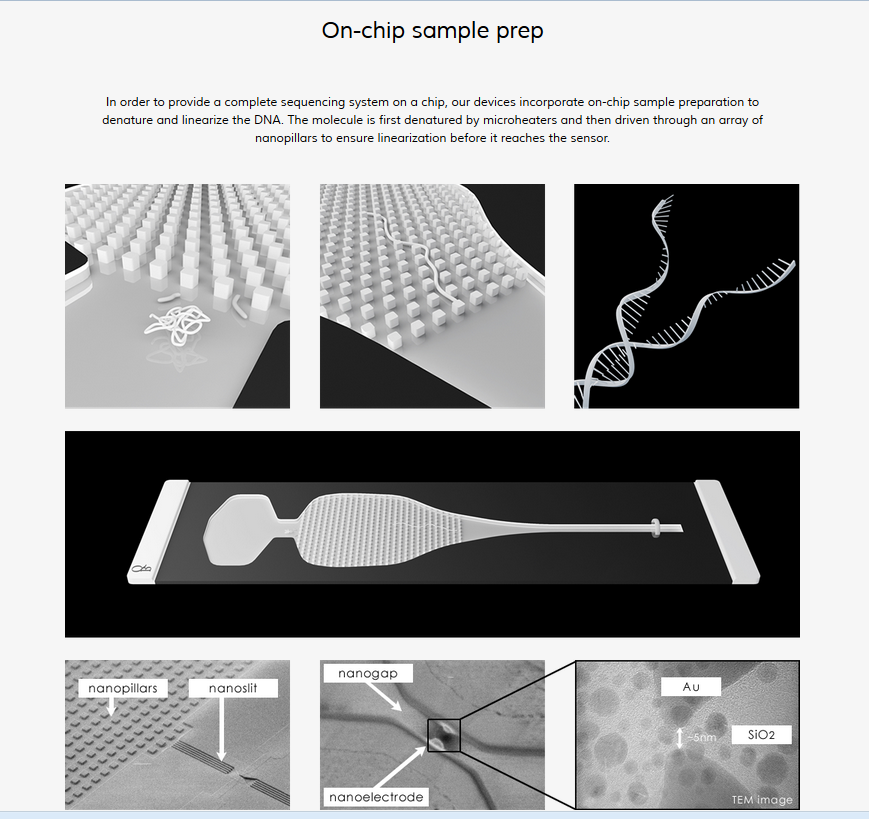 OSHW developers
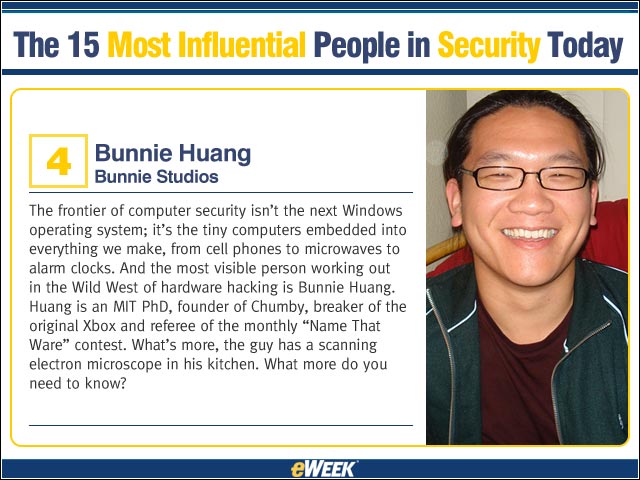 Chris Wang aka AkibaTokyo Hackerspace & FreakLabs
But as for how I work with them, it’s a standard contractual engagement and I’m essentially a paid engineer. The money coming from the QB work is paying for a lot of tooling and renovation at the hackerfarm as well as going into the projects that are starting up. Basically it’s a pretty sweet setup since I get to work with a bunch of badasses and it helps build out my hackerfarm experiment.

Akiba
FreakLabs Open Source Wireless
http://www.freaklabs.org
Badass disruptive biotech supports hackerfarm and vice versa
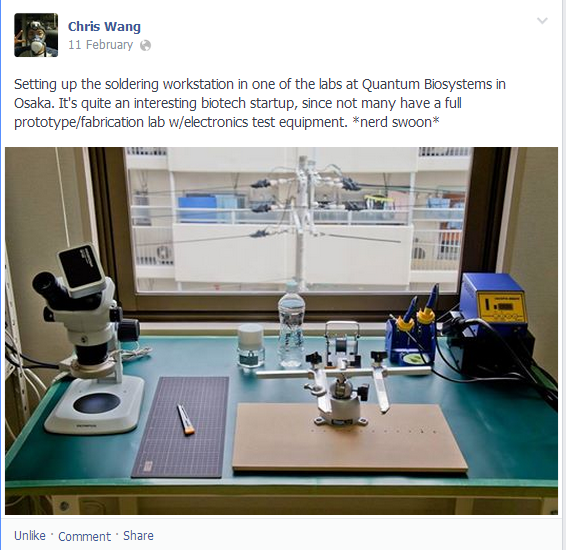 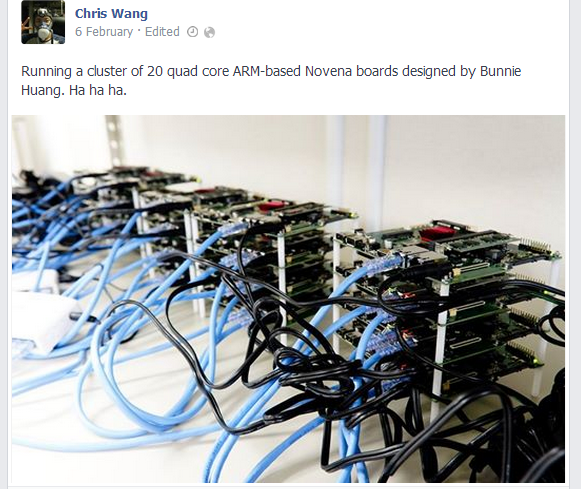 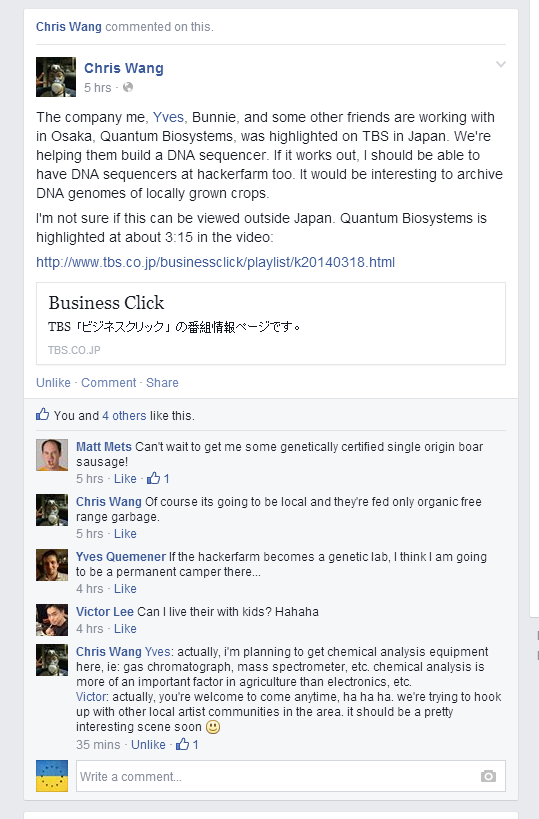 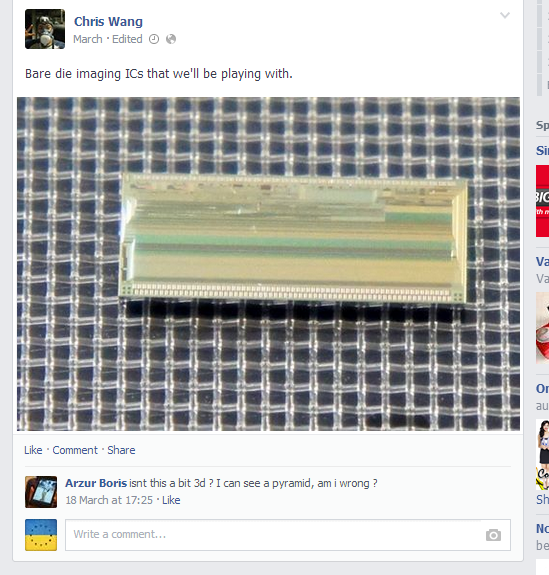 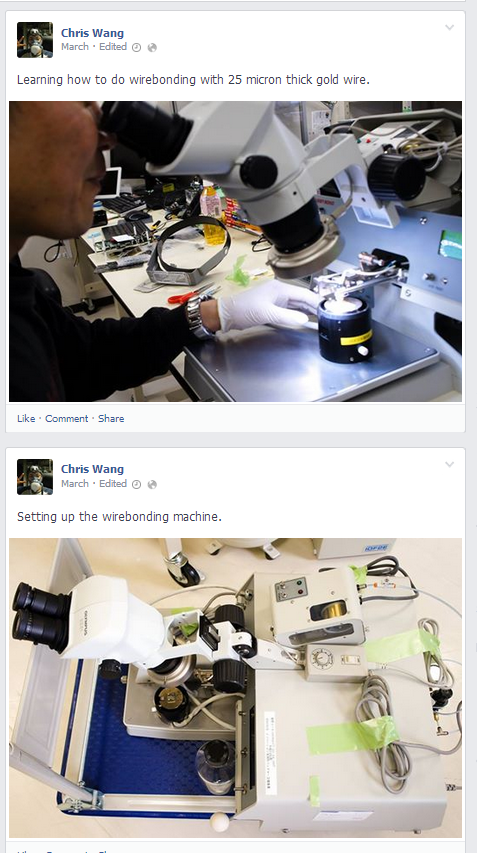 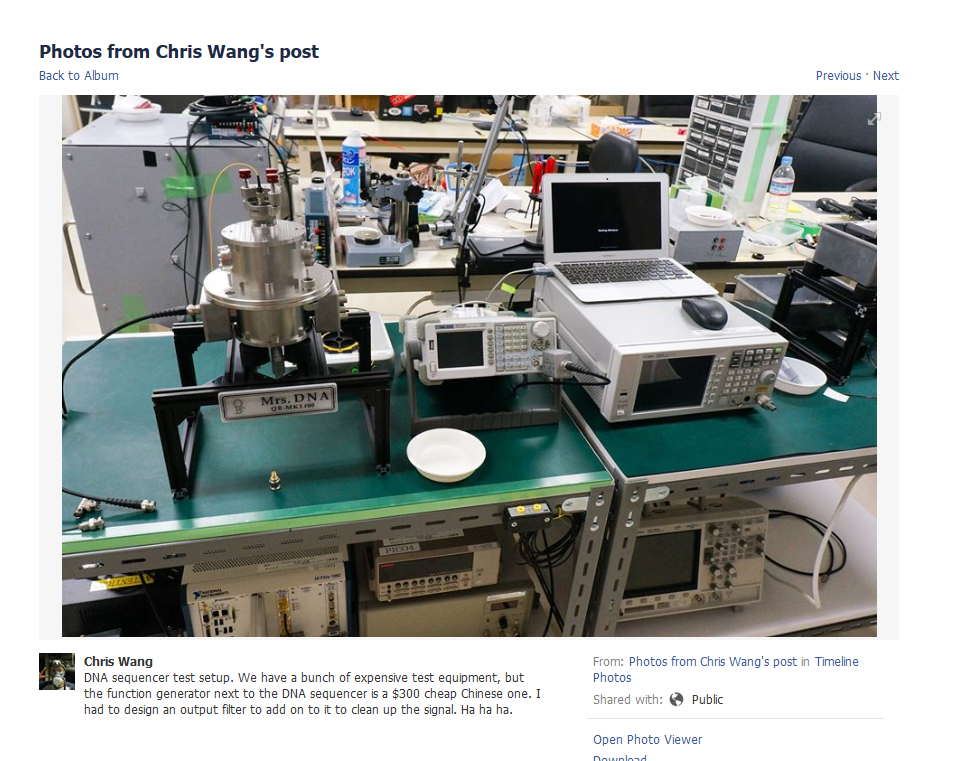 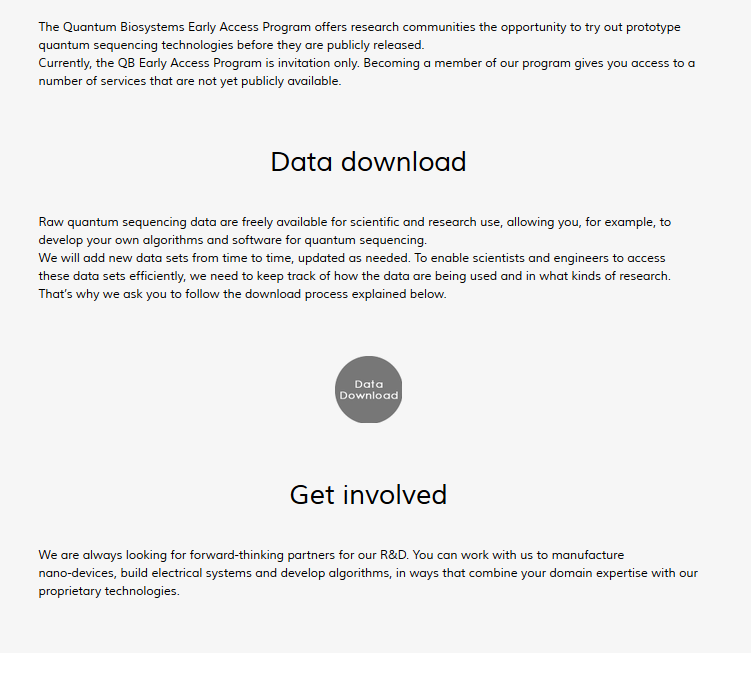 OSHW hybrids, chimeras, monsters
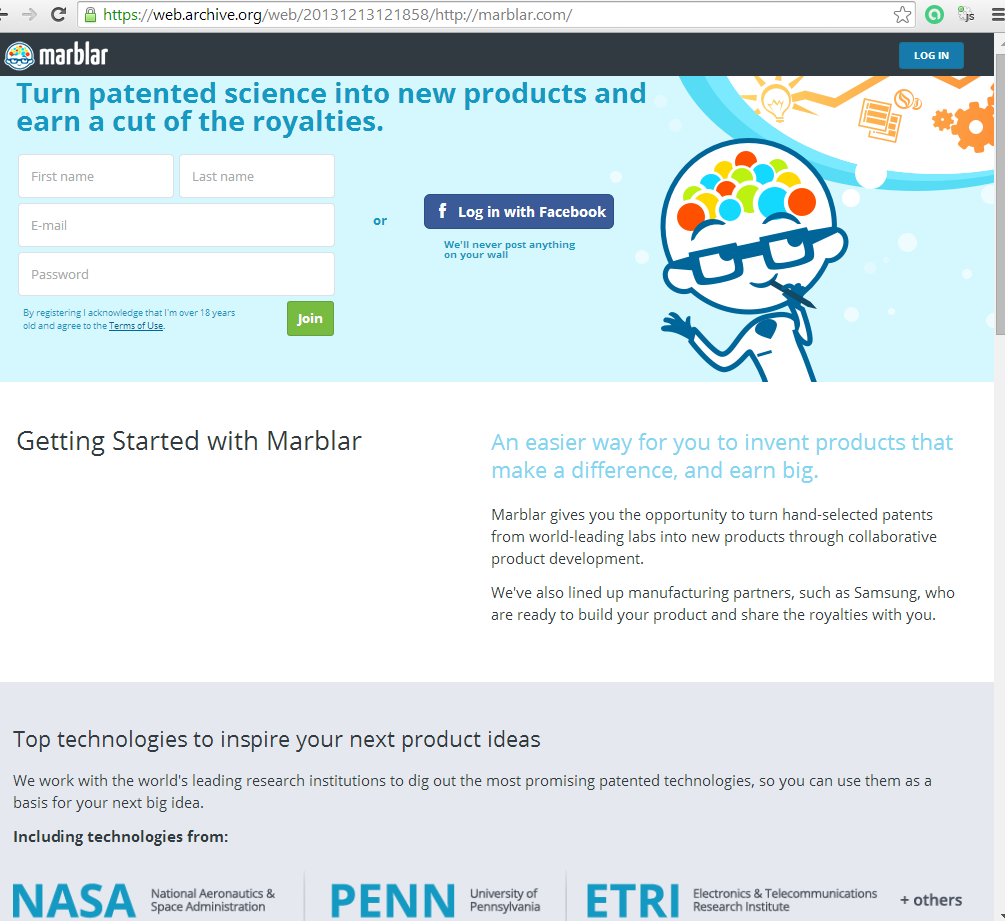 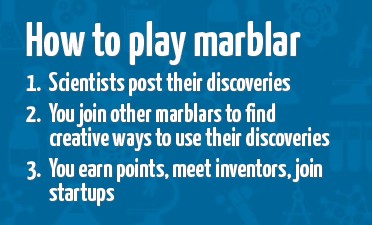 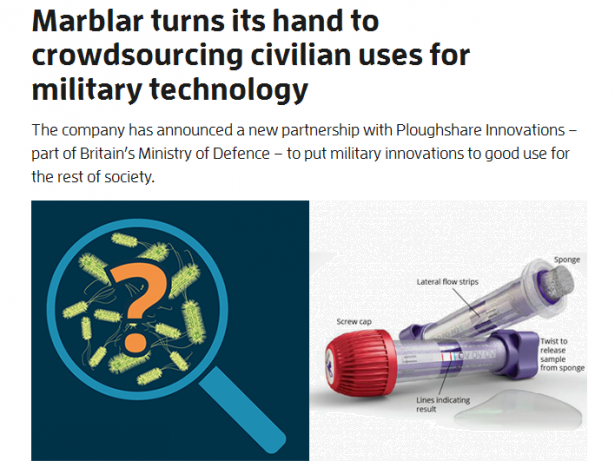 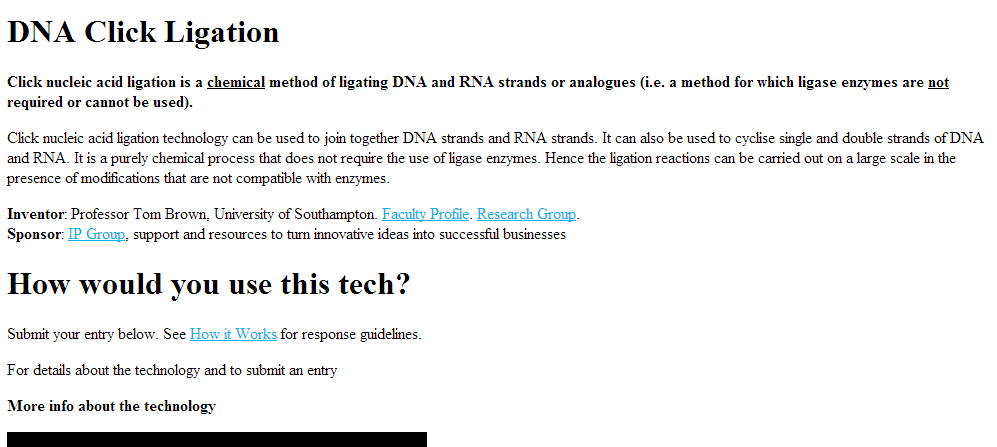 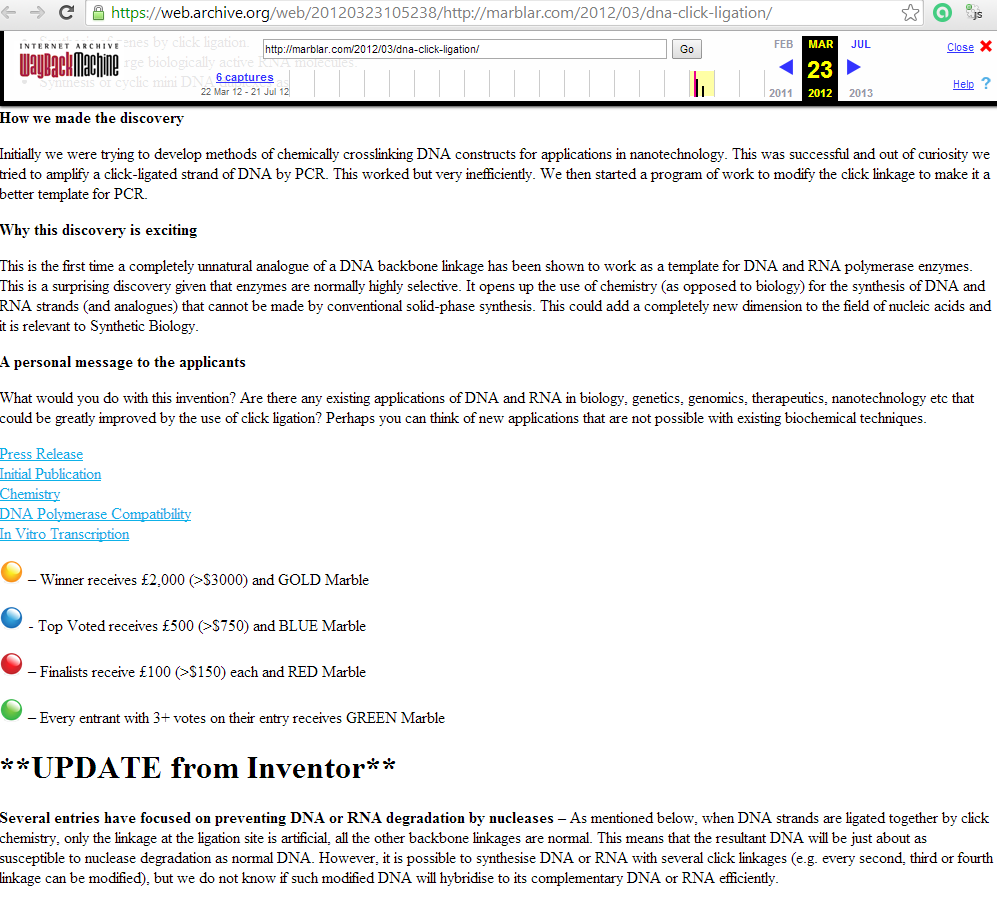 Marblar 2014
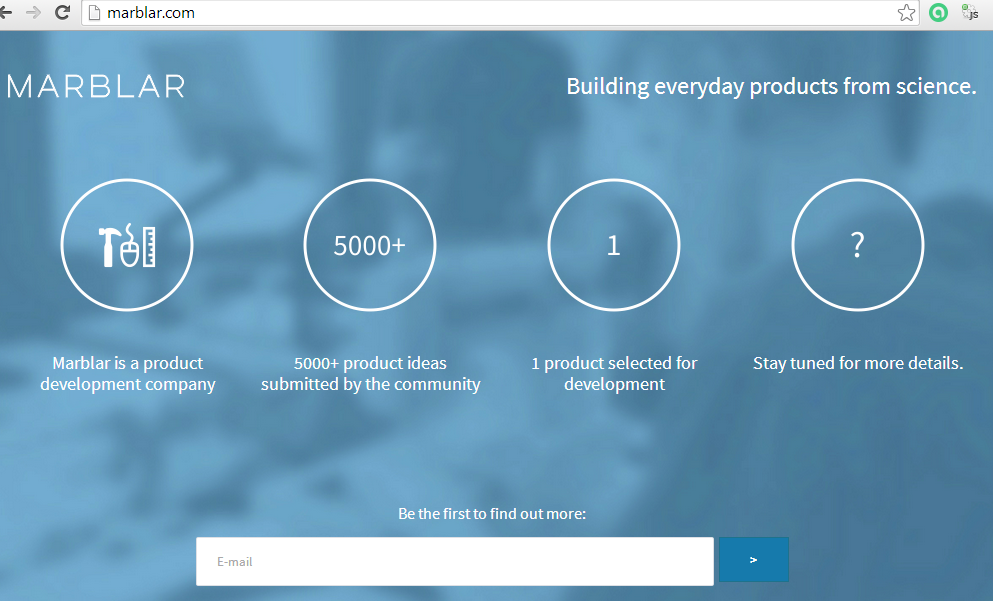 http://marblar.com/
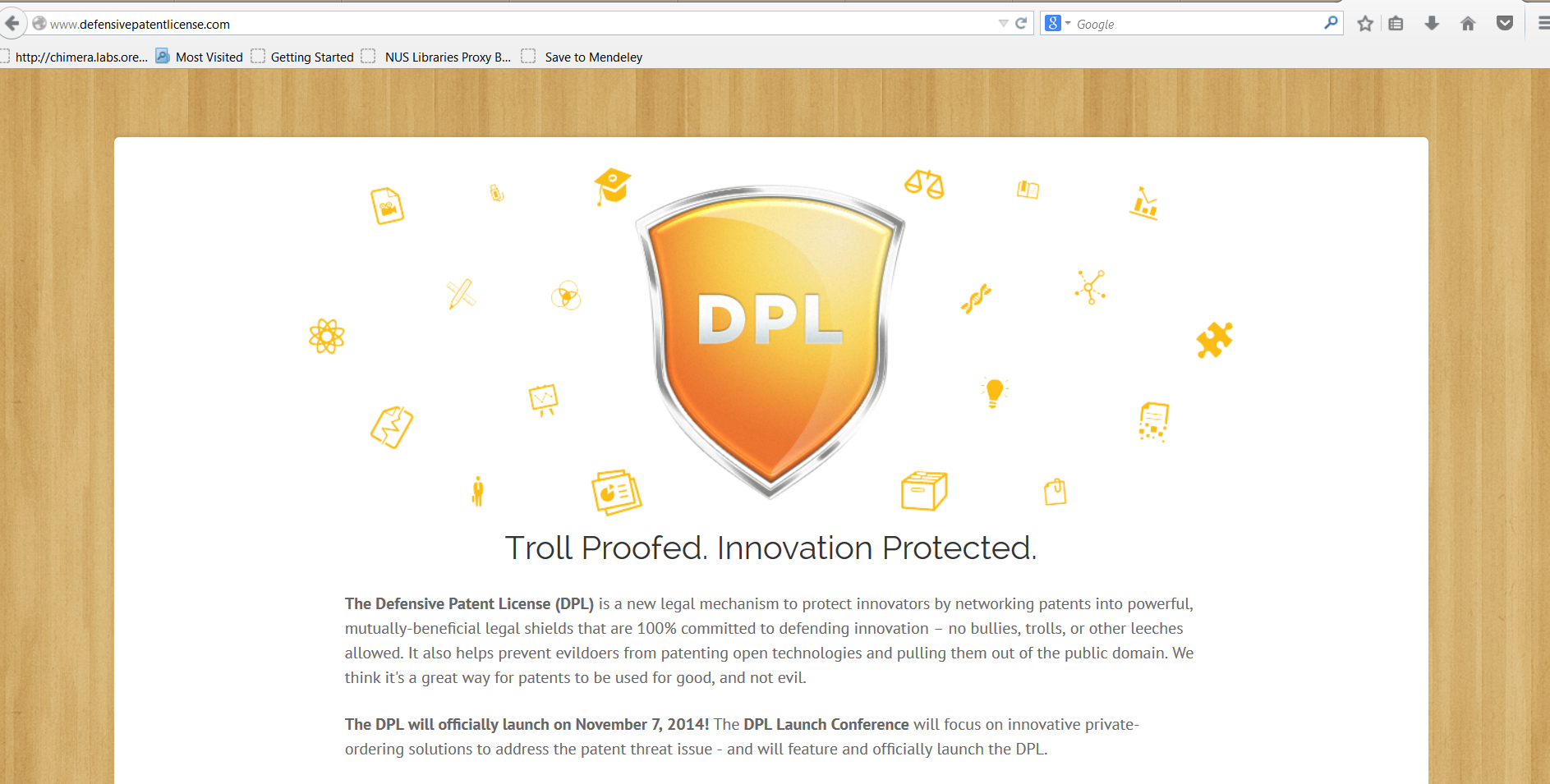 http://www.defensivepatentlicense.com/
Biostrike: Open Antibiotics Discovery
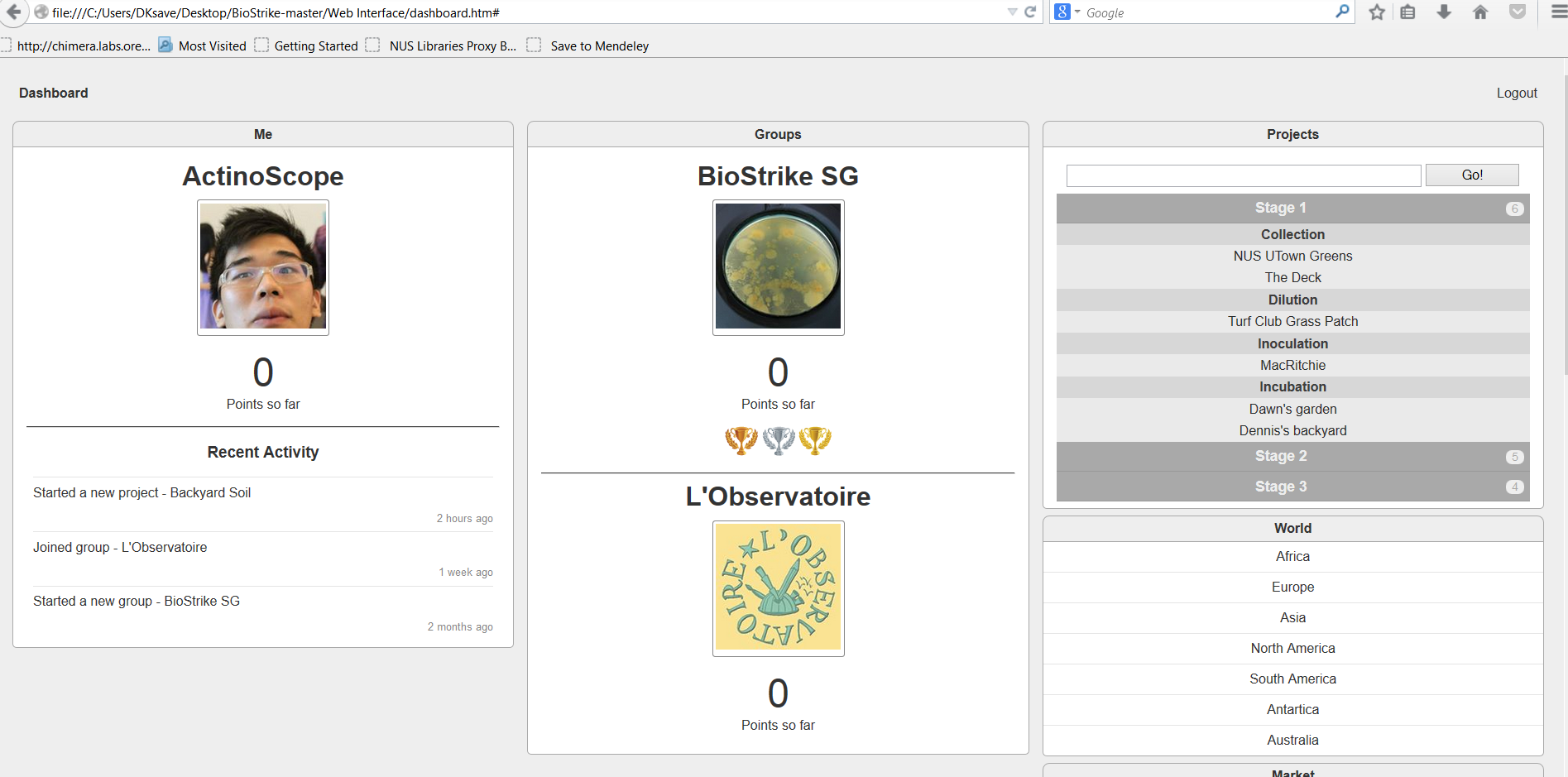 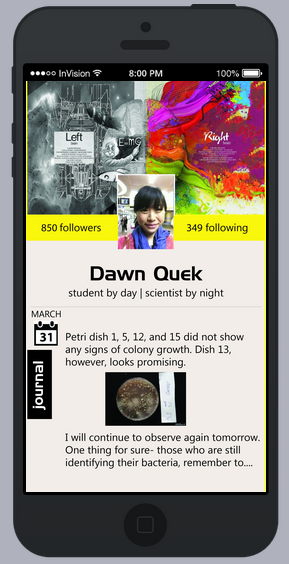 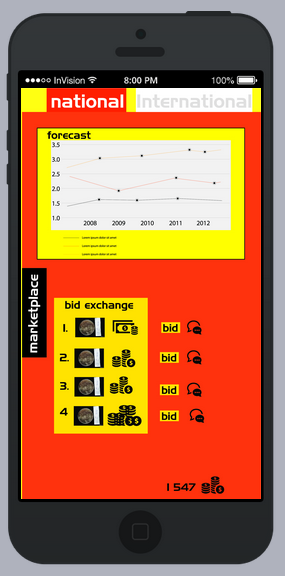 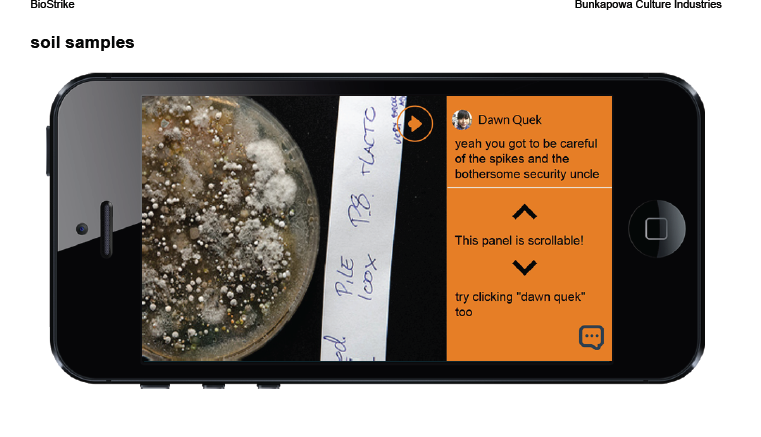 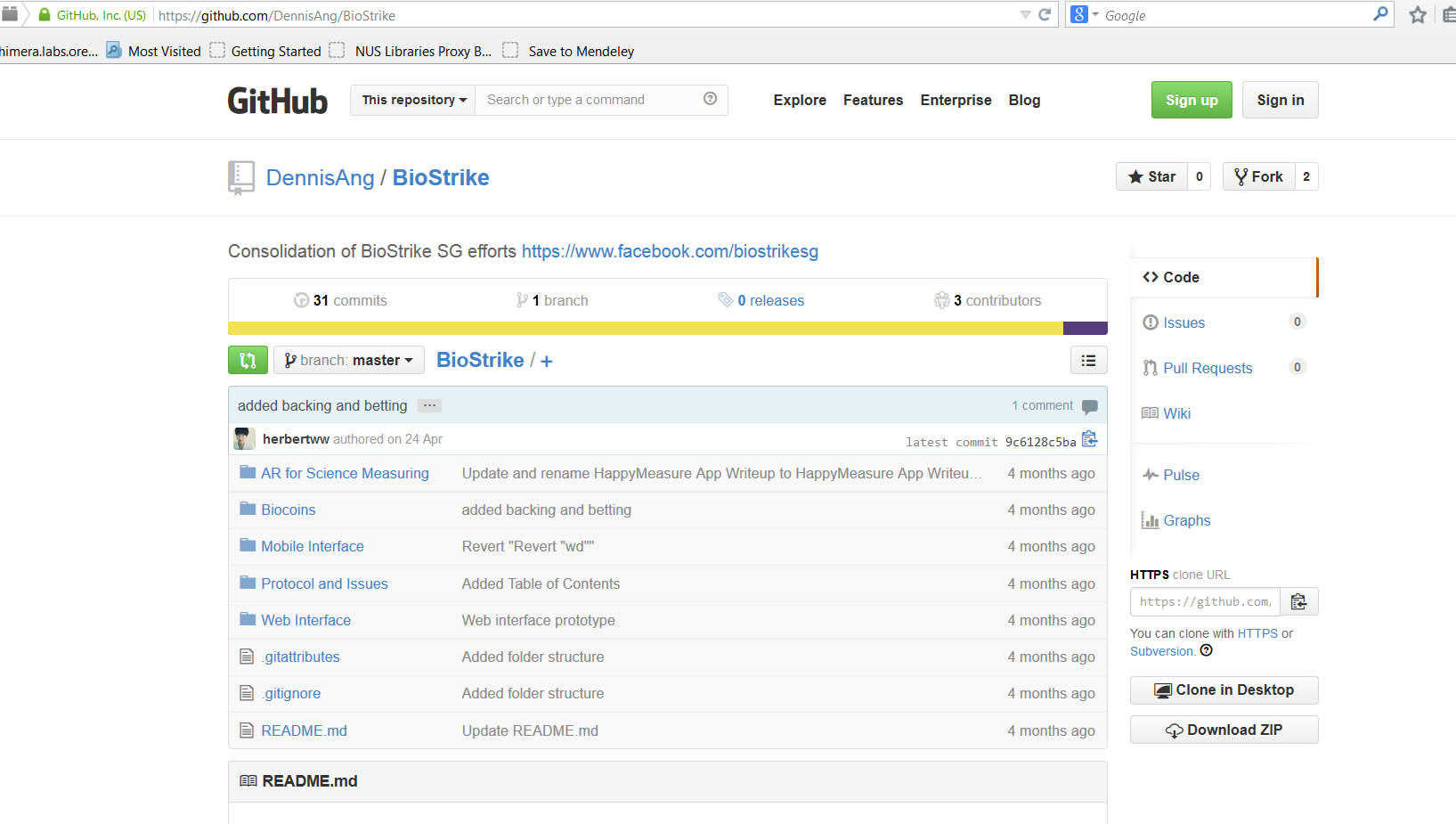 https://github.com/DennisAng/BioStrike
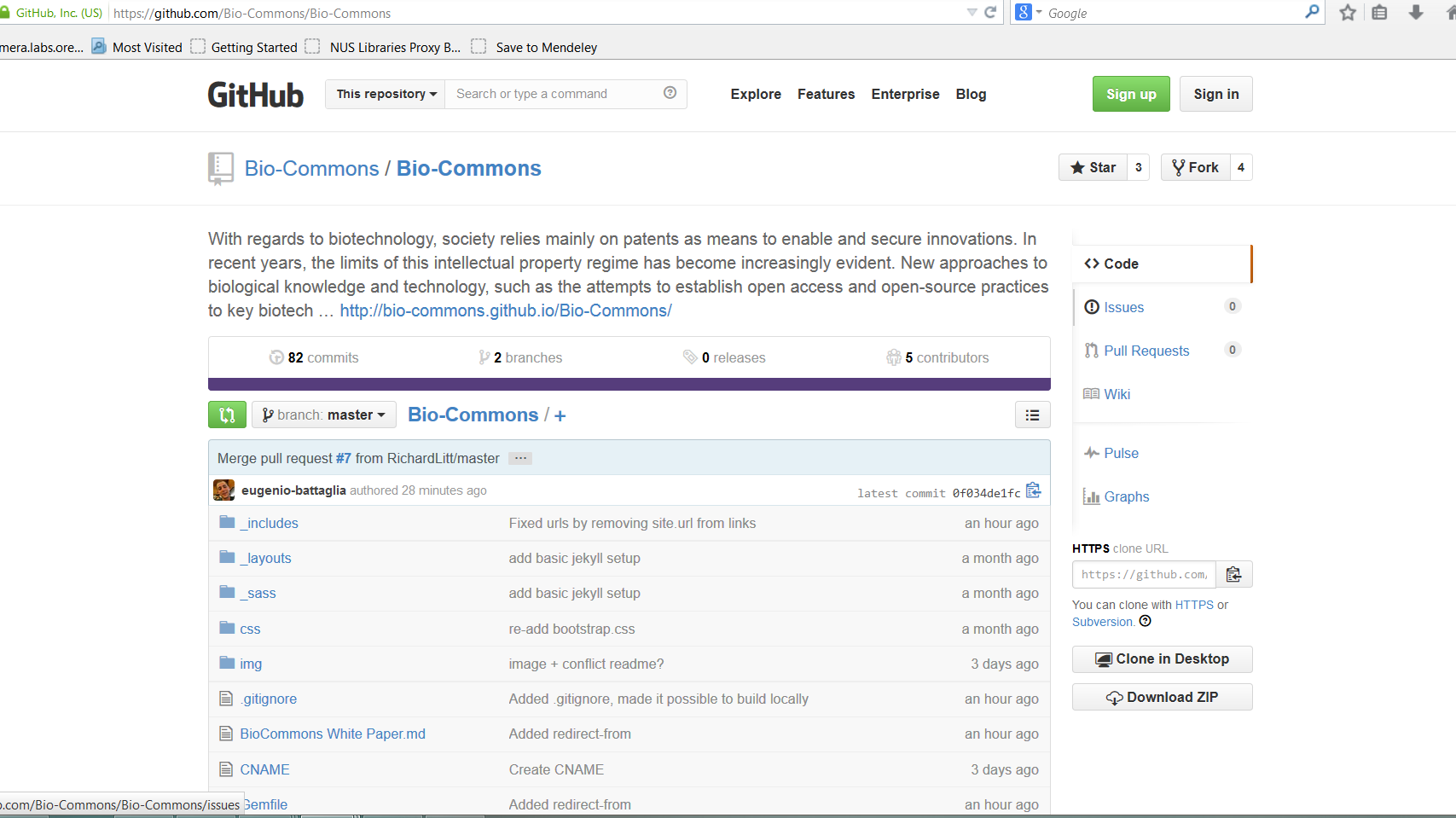 https://github.com/Bio-Commons/Bio-Commons
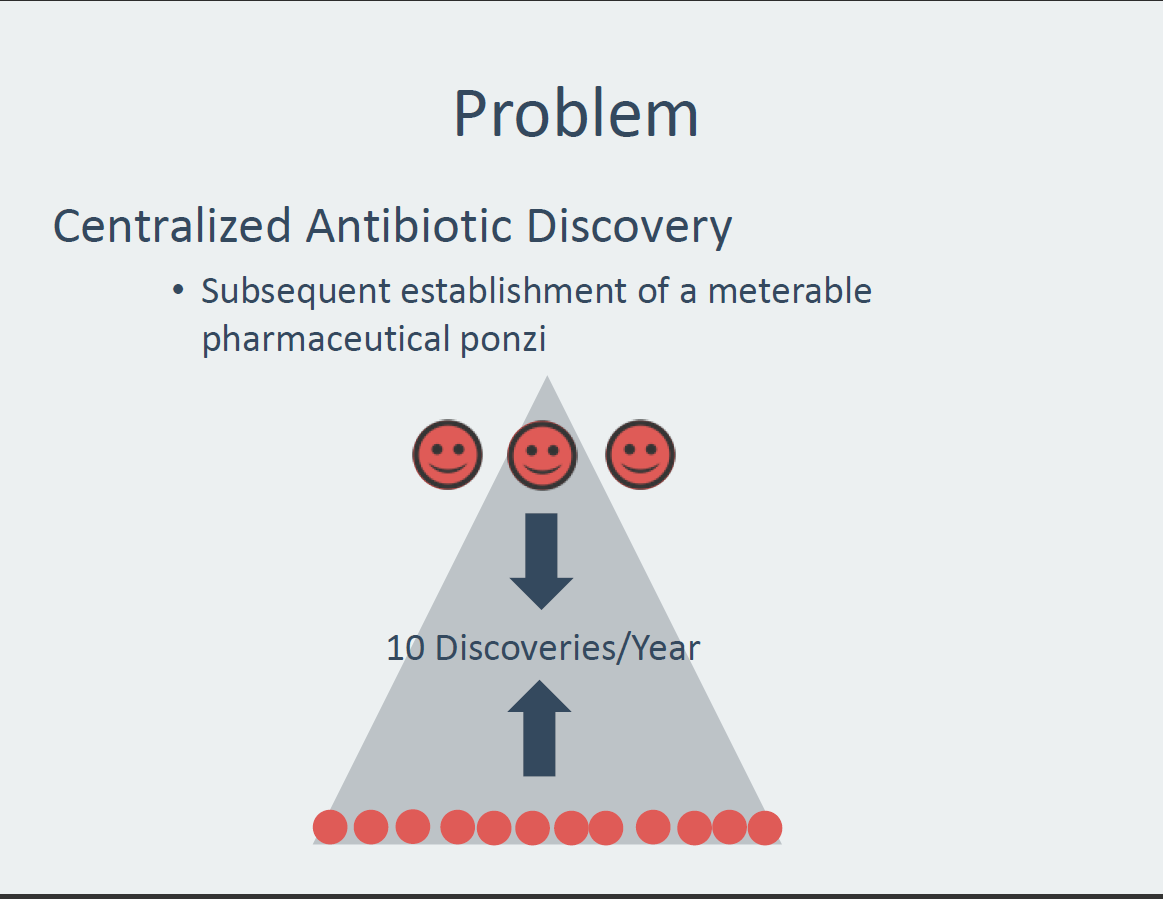 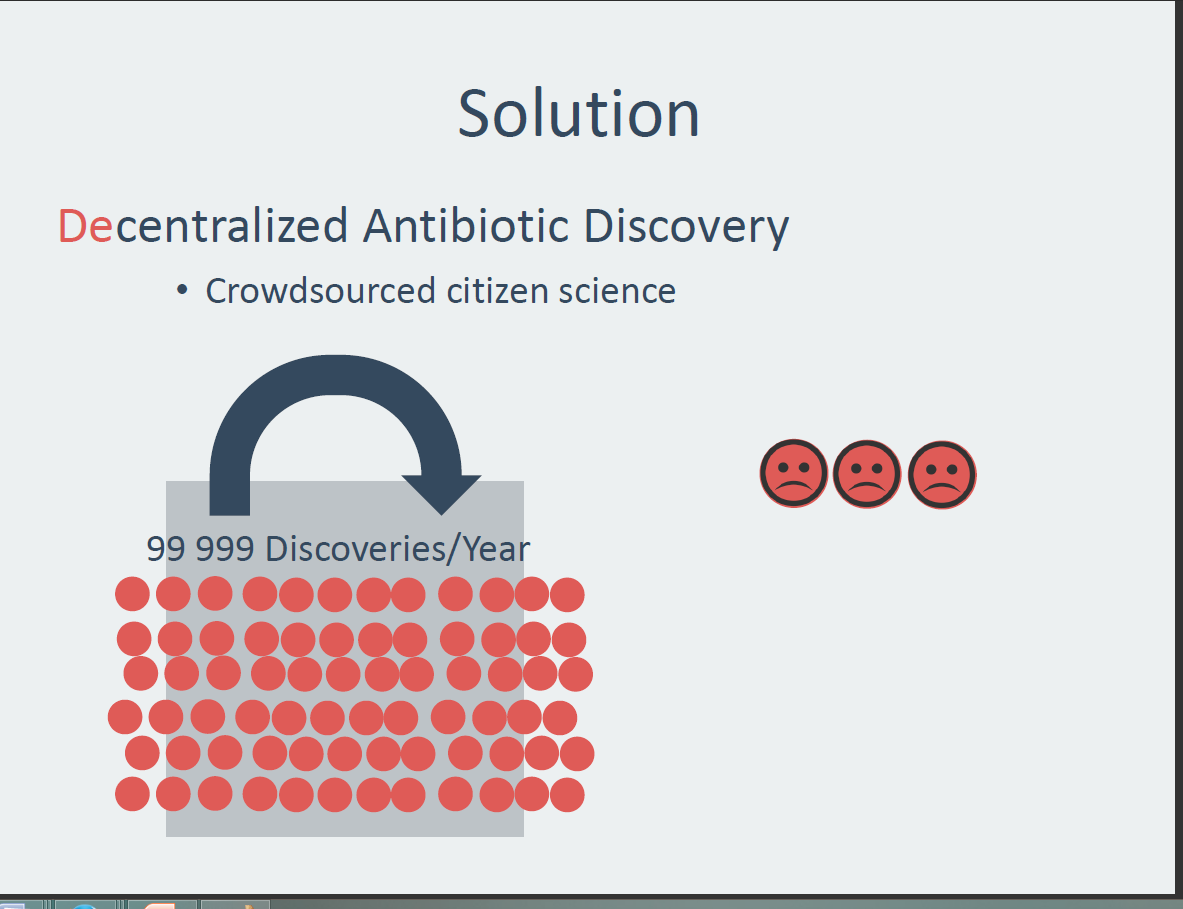 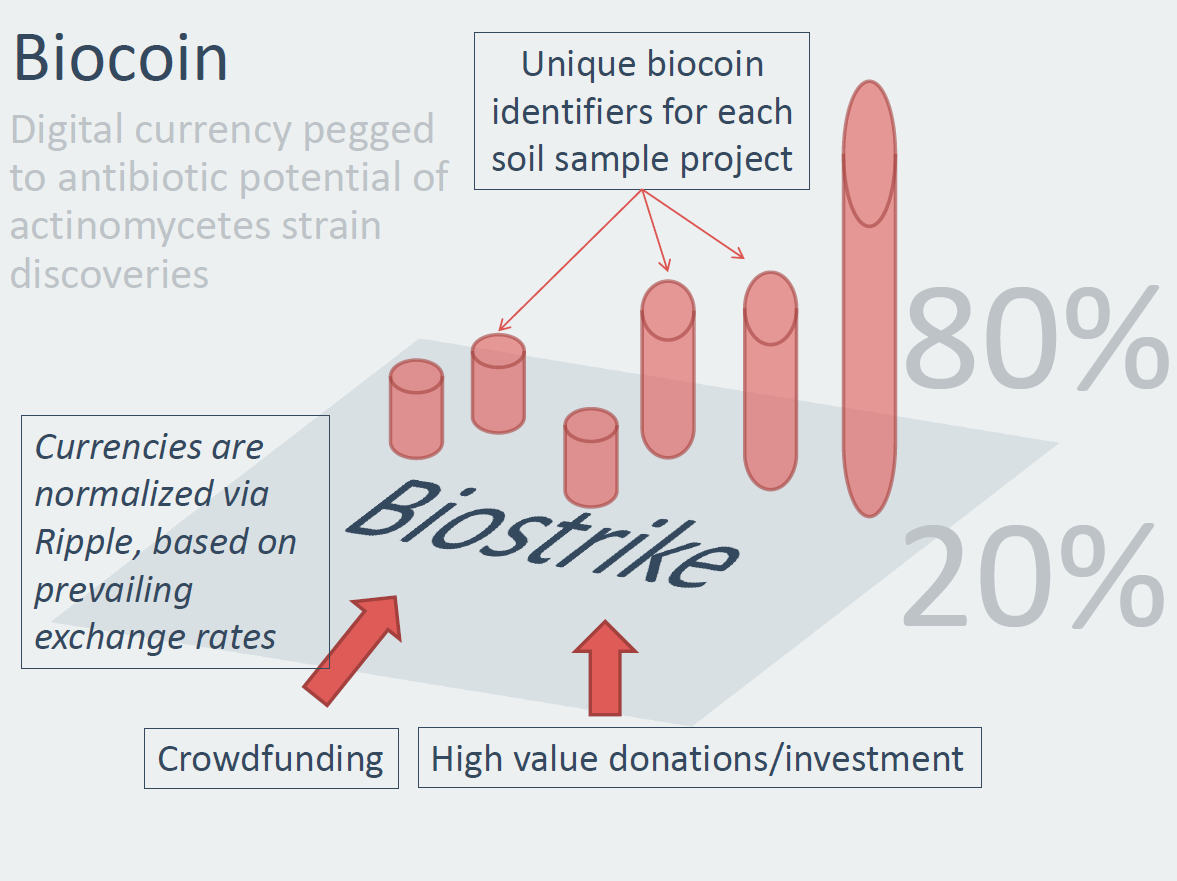 https://github.com/DennisAng/BioStrike/blob/master/Biocoins/Biocoin%20Concept.md
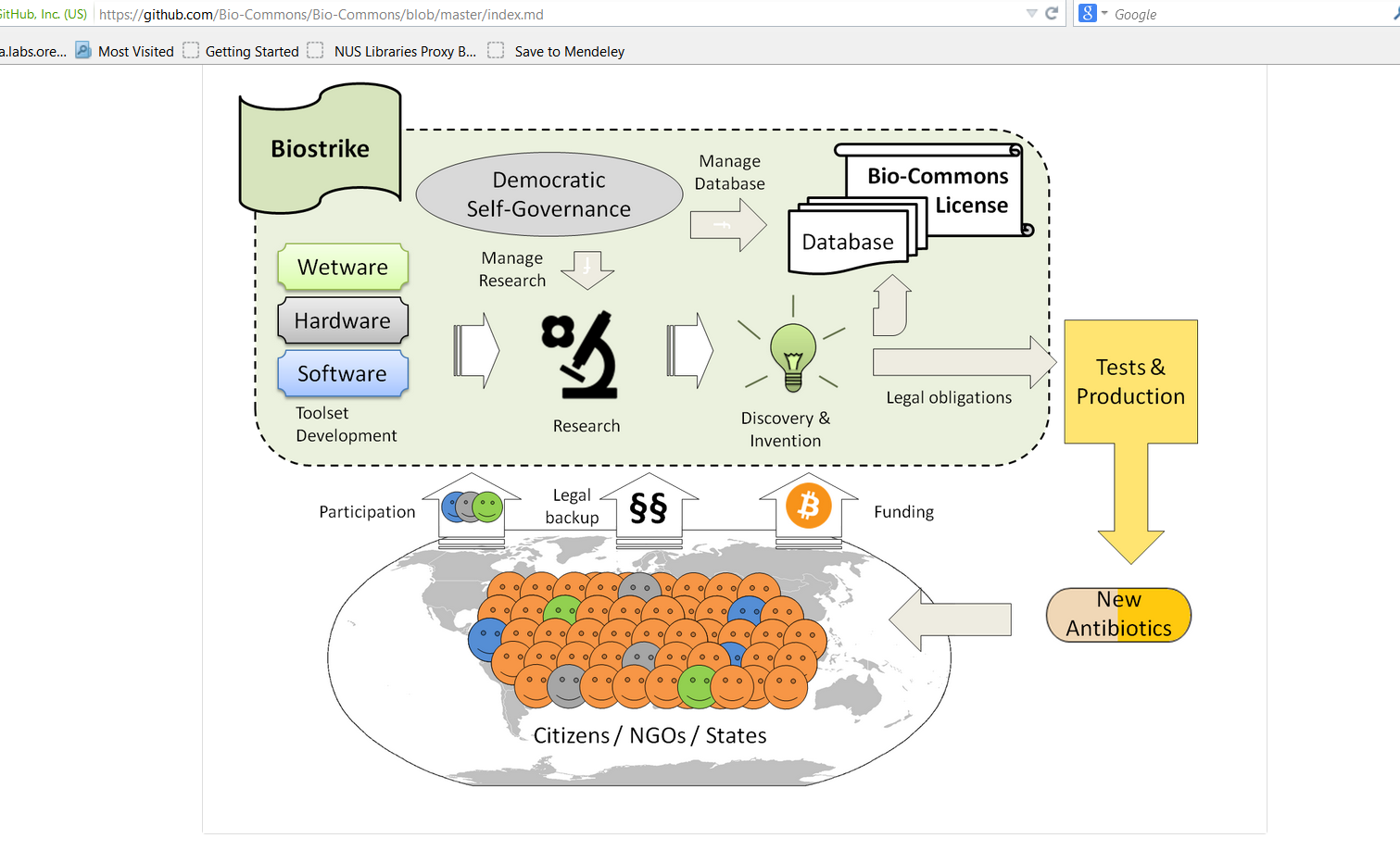 Science, State, Society (Community): divide & conquer?
Science & Tech = Instrument of Governance (Biopolitics)
Improving human lives?  
Improving democracy with science.
Public Understanding of Science
Utopian, technocratic projects

= Object of Governance (STS & policy) 
Democratizing science?  
Improving science with politics
Cultural etc. embededness of science 
Civic epistemology (Jasanoff, 2007)
=  Object & Instrument of Governance 
Hackerspaces
Alternative R&D engagements around DIY, maker communities
Participatory Turn
Enables better quality decisions provides a higher degree of legitimacy...normatively right thing to do  (Fiorino 1990)

	Consensus conferences, citizens juries and panels, lay membership of ‘expert’ advisory groups, deliberative polling, participatory mapping or planning, and focus groups  (Rowe and Frewer 2005)

	Calls for “citizens with active role in the production & use of science” (Jasanoff, 2007)

	Communication → Participation → Crowdsourcing 
							→ Making, Hacking
	Language →  Data →  Material practices & Hardware
DIY microgovernance: Fablabs, Hackerspaces, DIYbio
Amalgams of Prototypes and Communities 
Culturally specific but also Global networks
Integrating various personal & group projects and goals

	Experimental & tentative collectives around tinkering with data,  hardware tools,  human & non-human actors (molecules, technologies, ideas) 




Policy =
conduct rather than policing 
less about preventing more about experimenting
searching for models how to share responsibility & integrate various legal, social and even aesthetic aspects of emergent tech